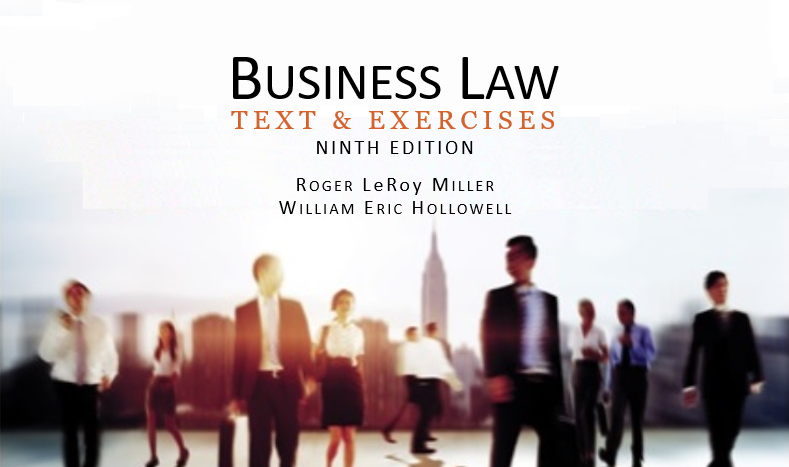 Business LawText & ExercisesNinth EditionRoger LeRoy MillerWilliam Eric Hollowell
Chapter 42 Antitrust Law
Learning Outcomes
LO1      List the activities prohibited by the Sherman Act.
 LO2        List the activities prohibited by the Clayton Act.
 LO3         State who enforces U.S. antitrust laws.
 LO4    Define the extraterritorial reach of the U.S. antitrust laws.
2
Introduction (1)
Antitrust laws regulate economic competition. 
Today’s antitrust laws are descendents of common law actions intended to limit restraints on trade and regulate economic competition.
3
Introduction (2)
Embodied almost entirely in:
The Sherman Antitrust Act of 1890.
The Clayton Act of 1914.
4
LO1 The Sherman Act (1)
LO1
Sections 1 and 2 contain the main provisions of the Sherman Act.
Section 1:  Requires two or more persons, as a person cannot contract, combine, or conspire alone.  Concerned with finding an agreement.
5
LO1 The Sherman Act (2)
LO1
Sections 1 and 2: 
Section 2: Applies both to an individual person and to several people. Deals with the structure of monopolies in the marketplace.
6
LO1 The Sherman Act (3)
LO1
Jurisdictional requirements tied to interstate commerce, and U.S. nationals abroad whose activities affect U.S. commerce.
7
LO1 The Sherman Act: Section 1 (1)
LO1
Per Se Violations.
Some agreements are so blatant and substantially anticompetitive they are deemed illegal per se (inherently), and courts are prevented from applying the rule of reason in their analysis.
8
LO1 The Sherman Act: Section 1 (2)
LO1
Per Se Violations.
Price Fixing Agreements. Between competing firms in the market to set an established price for the goods or services they offer.
9
LO1 The Sherman Act: Section 1 (3)
LO1
Per Se Violations.
Group Boycotts: agreement between two or more sellers to refuse to deal with a particular person or firm.
10
LO1 The Sherman Act: Section 1 (4)
LO1
Per Se Violations.
Market Divisions: occurs when competitors in the same market agree that each will have exclusive rights to operate in a particular geographic area.
11
LO1 The Sherman Act: Section 1 (5)
LO1
Rule of Reason. Courts use the following factors to determine whether an agreement between rivals restrains trade:  
(1) The purpose of the arrangement,
(2) The powers of the parties, and
12
LO1 The Sherman Act: Section 1 (6)
LO1
Rule of Reason. Factors:
(3) The effect of their actions in restraining trade.
If legitimate competitive benefits outweigh the anticompetitive effects, court will hold the agreement lawful.
13
LO1 The Sherman Act: Section 1 (7)
LO1
The Rule of Reason. Application:
Trade associations: created for exchange of information, representation before government, advertising, and setting of industry specific regulatory standards.
14
LO1 The Sherman Act: Section 1 (8)
LO1
The Rule of Reason. Application: 
Territorial or customer restrictions: imposed by manufacturers on sellers of products, to insulate dealers from direct competition with each other.
15
LO1 The Sherman Act: Section 2 (1)
LO1
Section 2 prohibits two types of behaviors:
Monopolization, and 
Attempts to Monopolize.
16
LO1 The Sherman Act: Section 2 (2)
LO1
Predatory Pricing.
Attempt by a firm to drive its competitor from the market by selling its product at prices substantially below the normal costs of production.
17
LO1 The Sherman Act: Section 2 (3)
LO1
Monopolization involves two elements:
The possession of monopoly power and
The willful acquisition and maintenance of the power.
18
LO1 The Sherman Act: Section 2 (4)
LO1
Monopoly Power.
Not defined in the Sherman Act.
Refers to control of a single market by a single entity.
But size alone does not determine whether a monopoly exists.
19
LO1 The Sherman Act: Section 2 (5)
LO1
Relevant Market.
To determine the extent of a company’s market power, courts often use the “market share” test which measures the firm’s percentage share of the relevant market.
20
LO1 The Sherman Act: Section 2 (6)
LO1
Relevant Market.
Two elements of the Market Share Test:
(1) relevant product market, and 
(2) relevant geographic market.
21
LO1 The Sherman Act: Section 2 (7)
LO1
Relevant Market.
Intent Requirement.  
Anticompetitive behavior must be “willful acquisition of power.” 
Intent may be inferred from evidence the firm had monopoly power and engaged in anticompetitive behavior.
22
LO1 The Sherman Act: Section 2 (8)
LO1
Relevant Market.
Refusals to Deal.
In some cases a unilateral refusal to deal may violate antitrust law if: firm has, or is likely to have monopoly power, and refusal is likely to have an anticompetitive effect.
23
LO1 The Sherman Act: Section 2 (9)
LO1
Attempts to Monopolize.
Firm actions are scrutinized to determine whether they were intended to exclude competitors and garner monopoly power and had a “dangerous” probability of success.
24
LO2 The Clayton Act (1)
LO2
The Clayton Act deals with:
Price Discrimination.  
Exclusionary Practices.
25
LO2 The Clayton Act (2)
LO2
Price Discrimination. 
The illegal charging of different prices to competing buyers for identical goods, unless:
(1) Lower price was temporary, in good faith, to meet another seller’s equally low price to buyer’s competitor.
26
LO2 The Clayton Act (3)
LO2
Price Discrimination. 
The illegal charging of different prices to competing buyers for identical goods, unless:
(2) A particular buyer’s purchases saved the seller costs in producing and selling the good.
27
LO2 The Clayton Act (4)
LO2
Exclusive Dealing Contracts.
Seller forbids buyer to purchase products from seller’s competitors. 
Prohibited if the effect of the contract is to “substantially lessen competition or tends to create a monopoly.”
28
LO2 The Clayton Act (5)
LO2
Tying Arrangements.
Agreement in which buyer of a specific product or service is obligated to purchase additional products or services from the seller.
29
LO2 The Clayton Act (6)
LO2
Mergers.
Occur when one business firm absorbs the assets and liabilities of another, so that the other ceases to exist.
30
LO2 The Clayton Act (7)
LO2
Mergers.
Prohibited when the effect may be to lessen substantially competition.
A crucial consideration is market concentration, which refers to the market shares among the various firms in a market.
31
LO3 Enforcement of Antitrust Laws (1)
LO3
Federal: U.S. DOJ.
Prosecutes violations of the Sherman Act as criminal or civil violations. Violations of the Clayton Act are not crimes.
Remedies: divestiture and dissolution.
32
LO3 Enforcement of Antitrust Laws (2)
LO3
Federal: the Federal Trade Commission has sole authority to enforce the FTCA.
33
LO3 Enforcement of Antitrust Laws (3)
LO3
Private Enforcement.
Private party injured under the Sherman or Clayton Act can sue for damages and attorney fees.
34
LO3 Enforcement of Antitrust Laws (4)
LO3
Private Enforcement.
Plaintiff must prove:
Antitrust violation either caused or was a substantial factor in plaintiff’s injury, and the unlawful actions of Defendant affected Plaintiff’s business protected by antitrust laws.
Treble Damages.
35
LO3 Enforcement of Antitrust Laws (5)
LO3
Exemptions from Antitrust Laws.
Labor.
Agricultural associations and fisheries.
Insurance.
Foreign trade.
Professional baseball.
Cooperative research and production
Joint efforts y businesspersons to obtain legislative or executive action.
And Others.
36
LO4 U.S. Antitrust Laws in the Global Context
LO4
Section 1 of the Sherman Act provides for application of antitrust laws.
Any conspiracy that has a substantial effect on U.S. commerce is within reach of the courts, even if the violation occurred outside of the U.S.
37